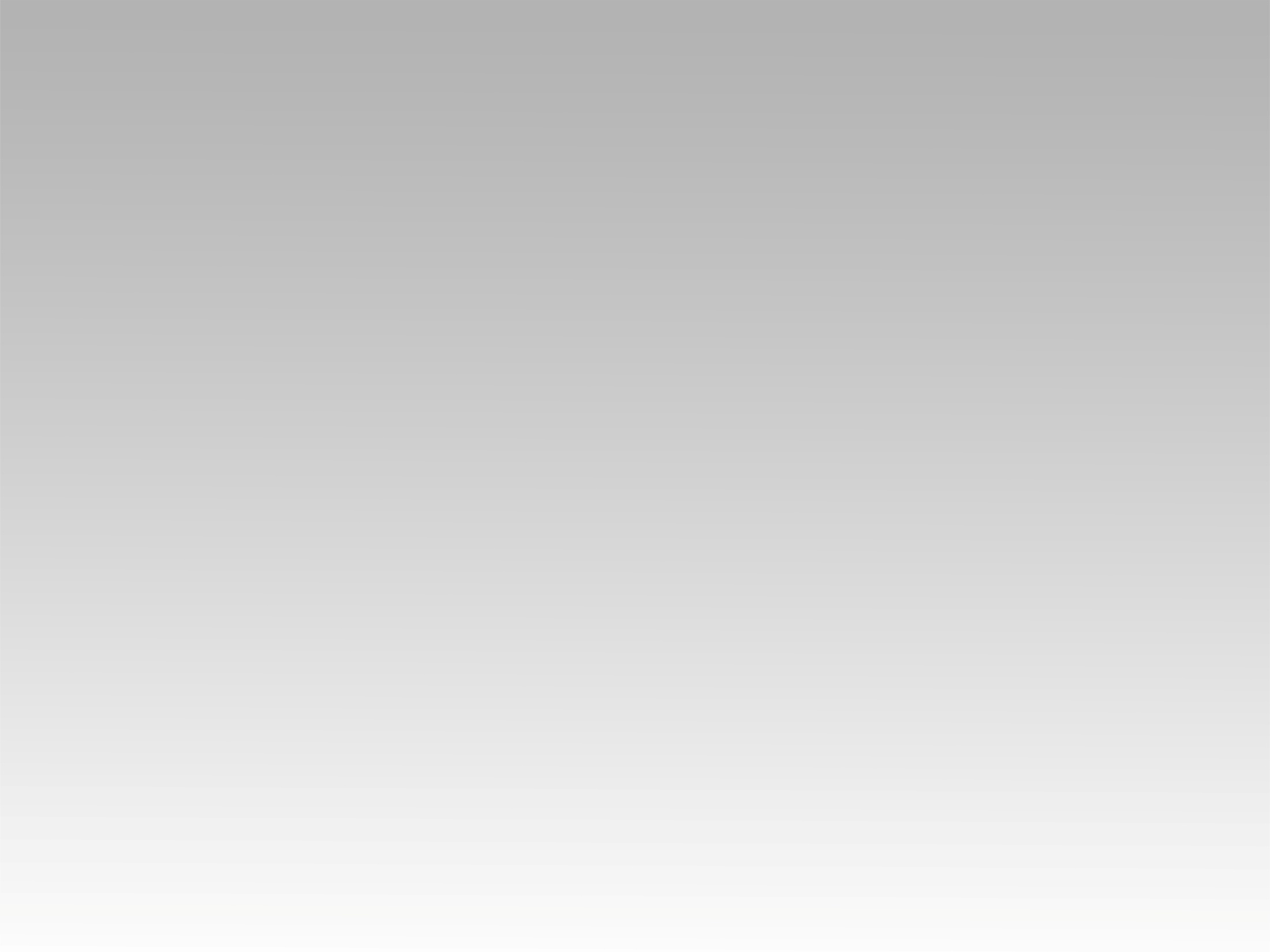 ترنيـمــة
أريد أن أبصر قوتك
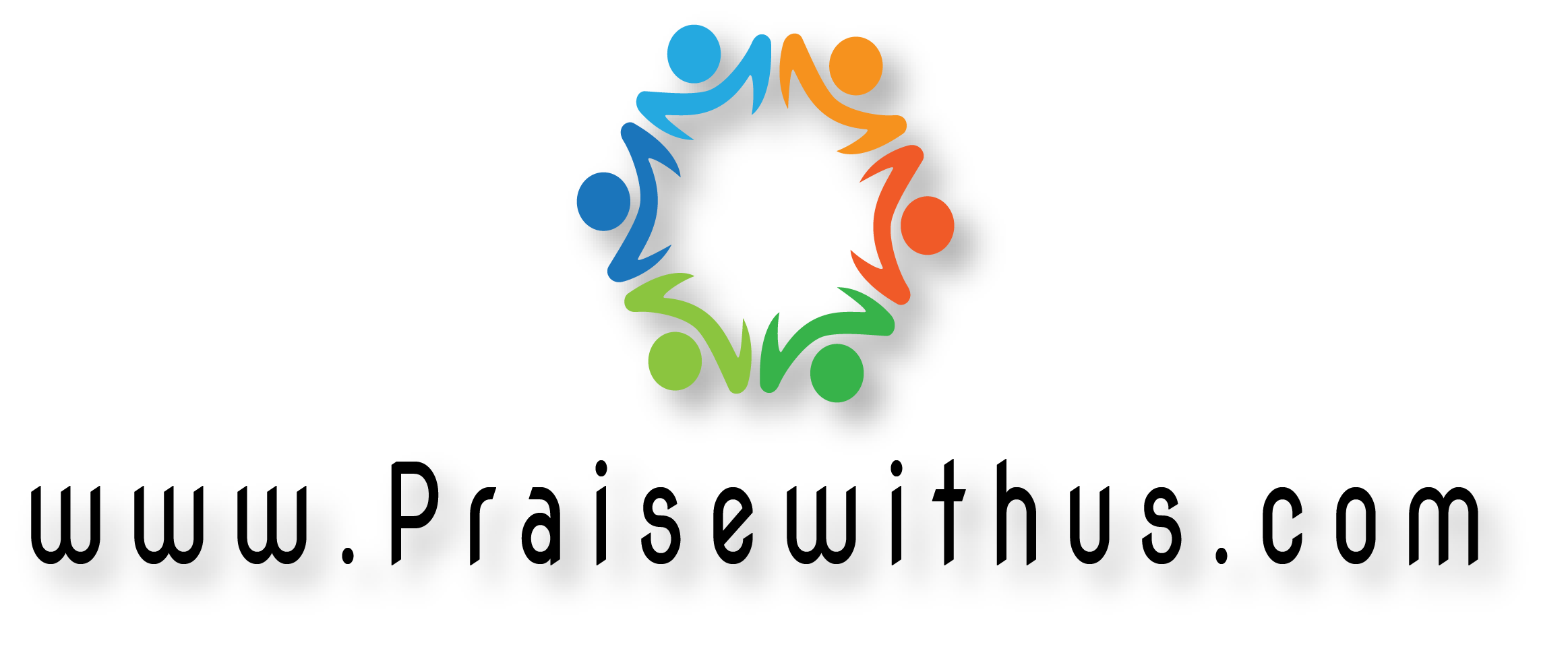 أريد أن أبصر قوتكأريد أن أبصر مجدكوترى عيناي عجائبكأعظمك يا مشتهى الأمم
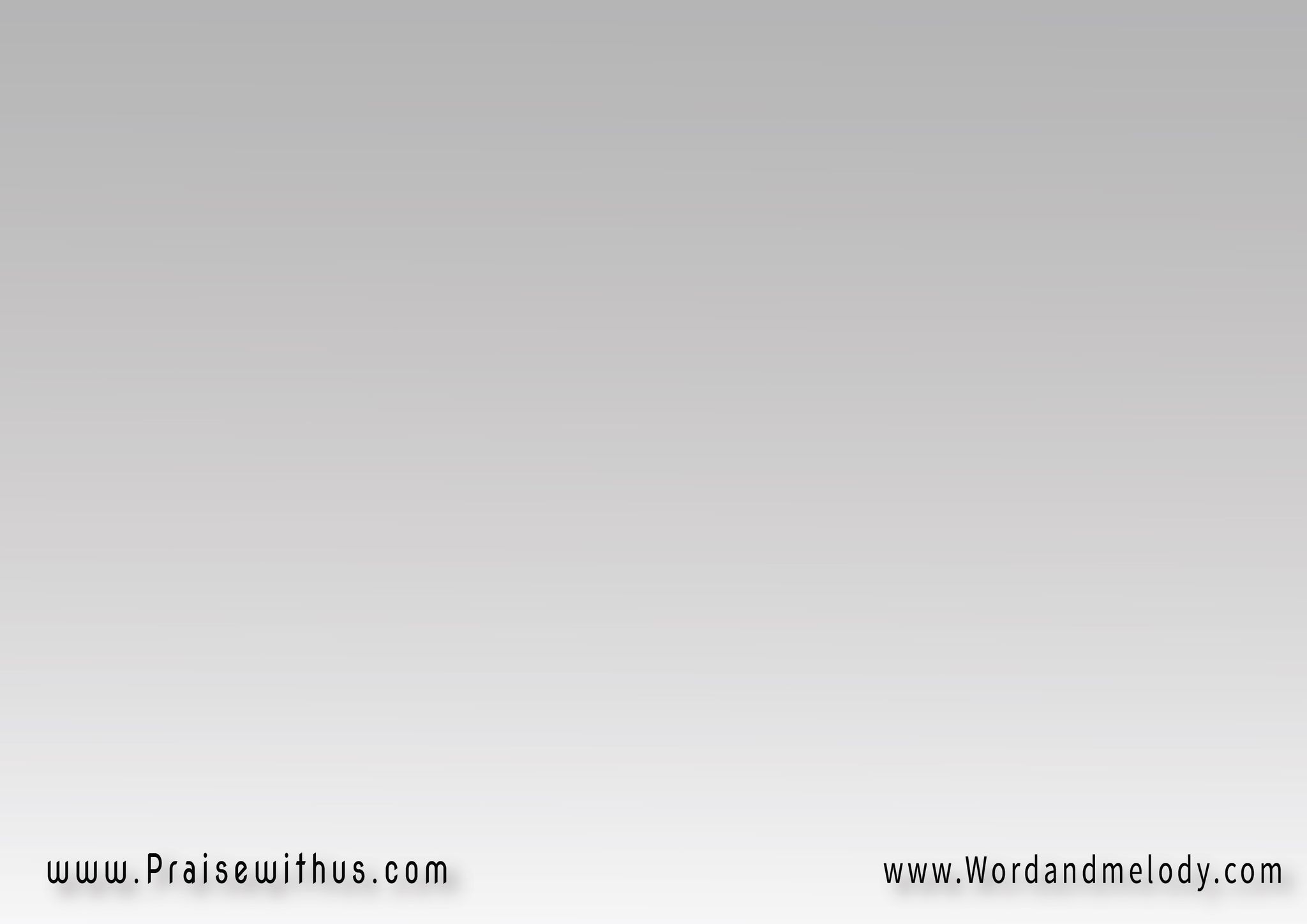 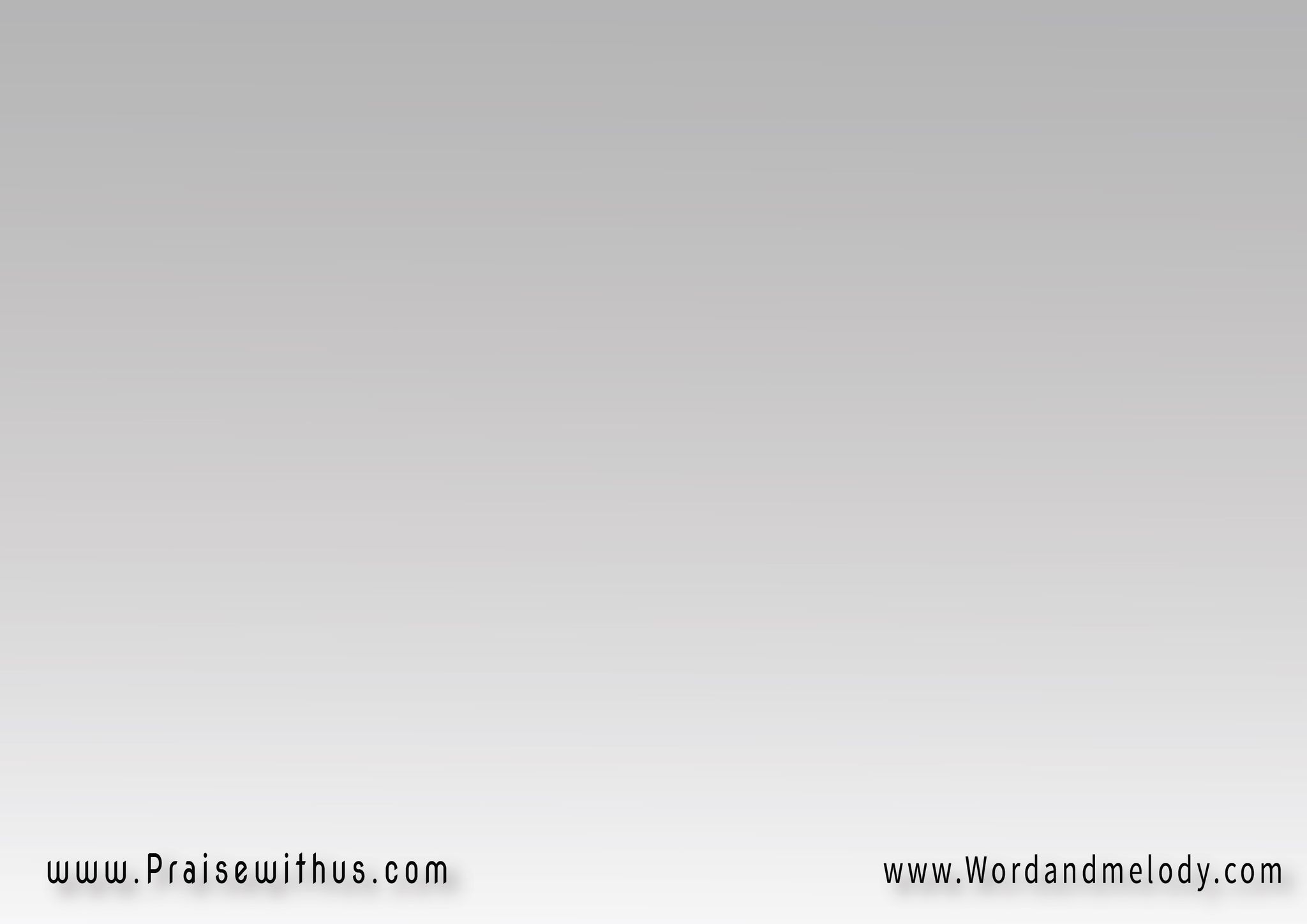 إلى أقصى الأرض يمتد اسمكلا توجد نهاية لملككوسط كثيرين سأسبحك وـرفعك
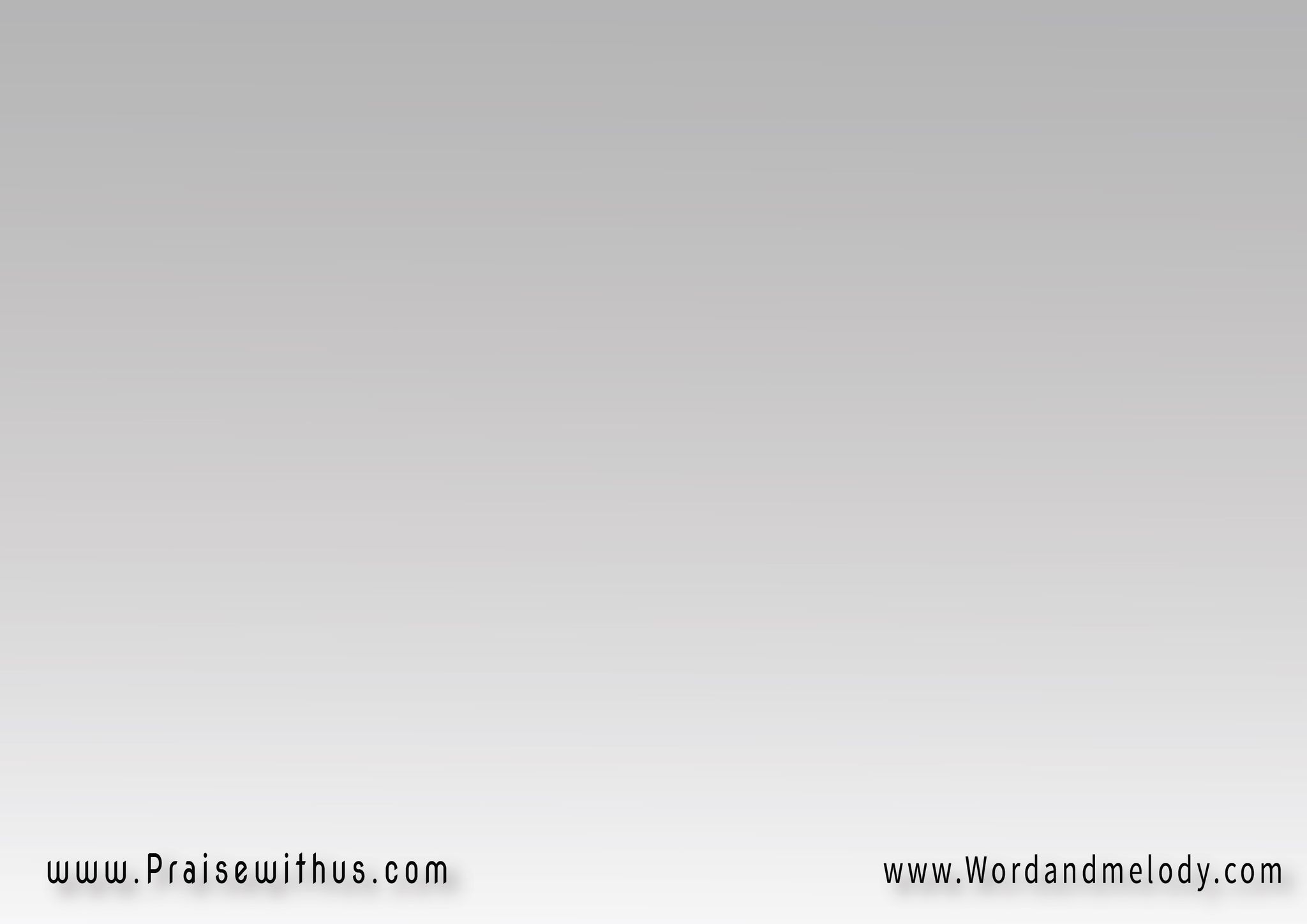 لامثل لك لا مثل لكفلتسبحك كل نسمة
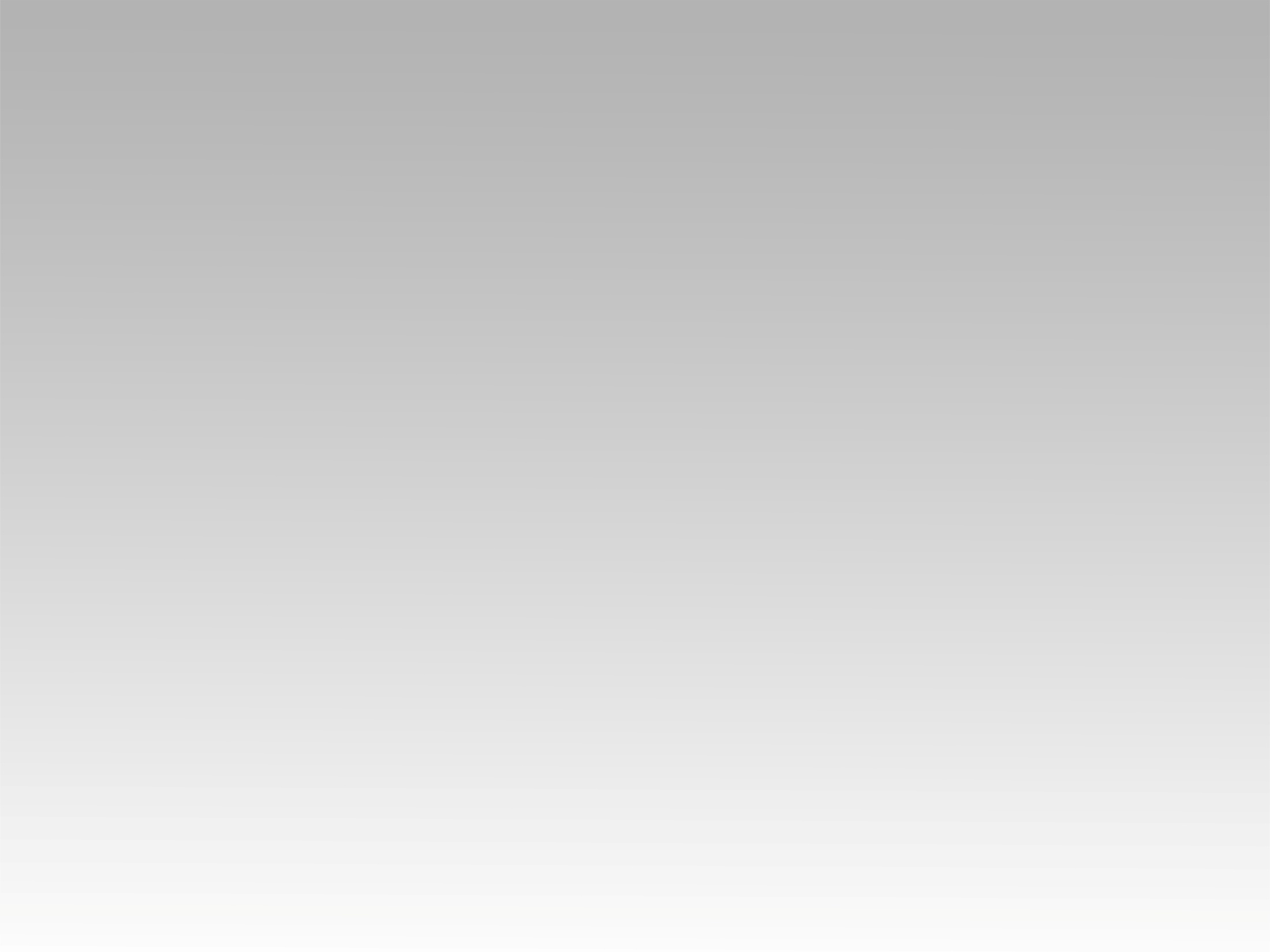 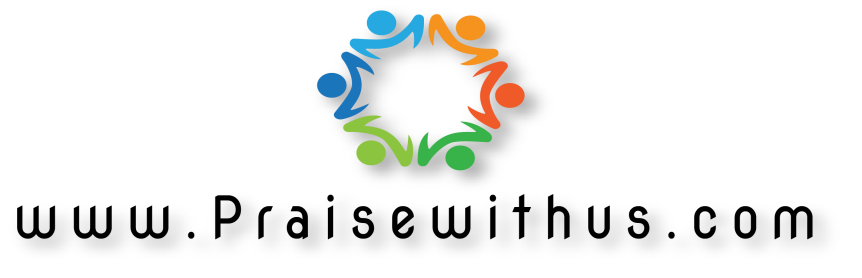